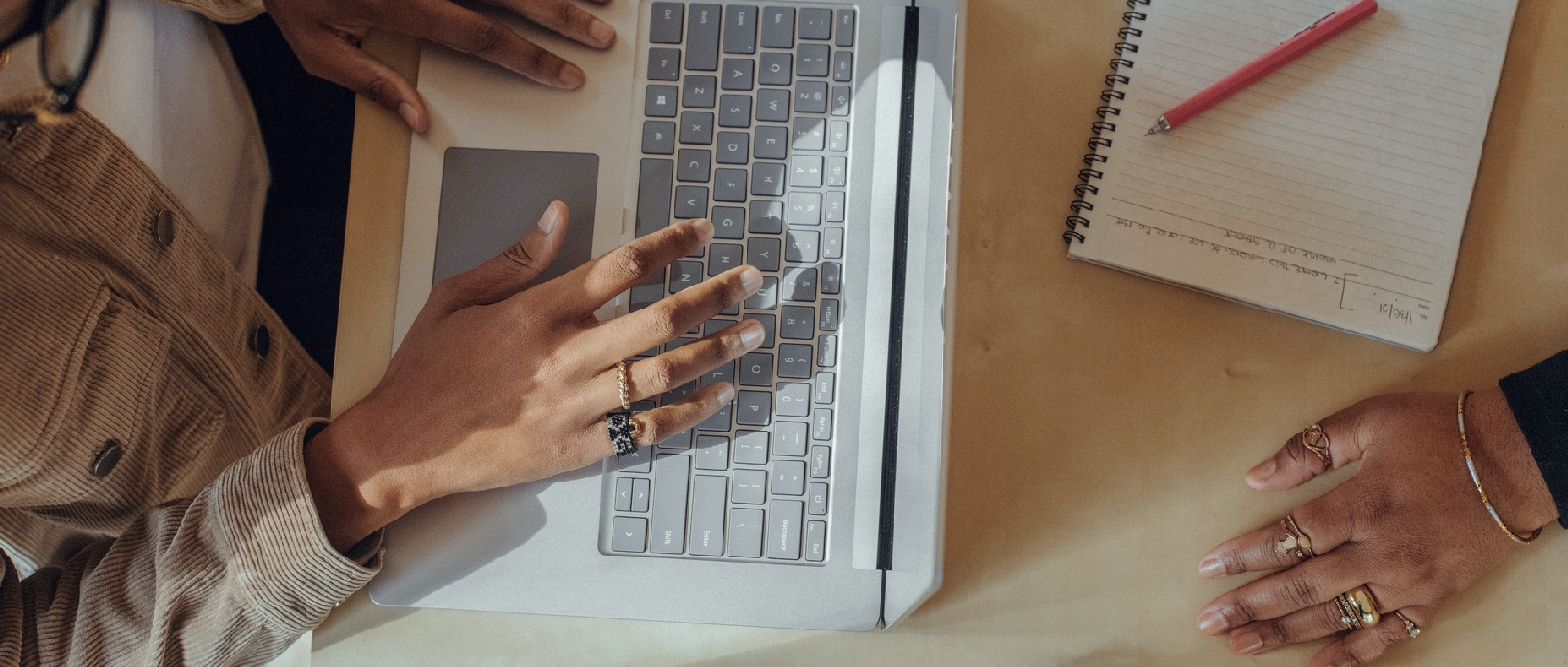 How to Submit an AETP-ST Application for AETP-ST Applications
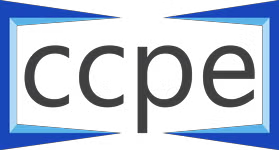 Course Overview
The purpose of this training program is to equip learners with a fundamental understanding of the ETA program including the components of the program, the AETP application process, and the loan management process.
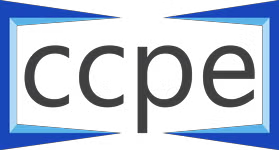 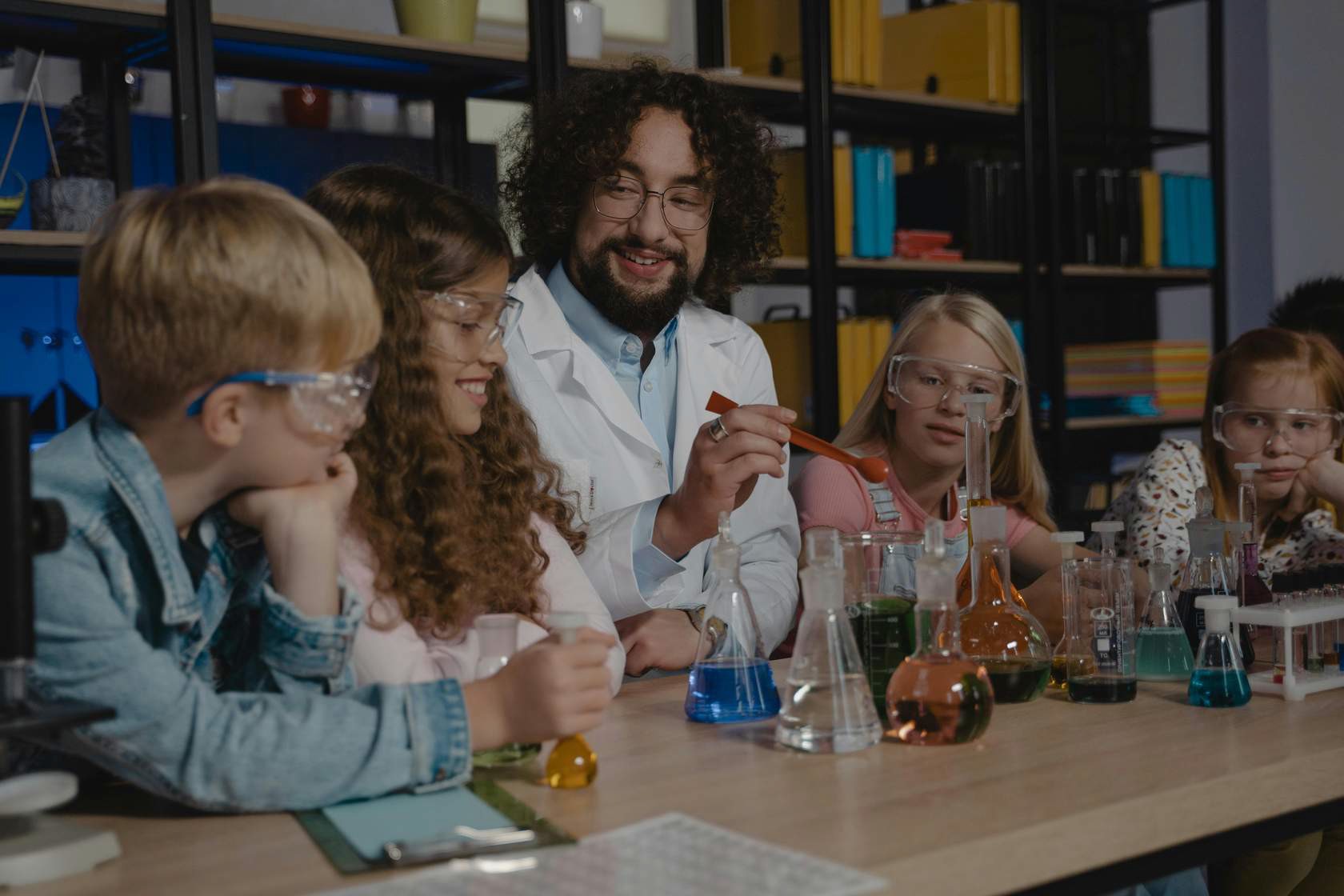 Welcome
You will learn about the fundamentals of the Excellence in Teaching Act (ETA) and how to navigate the ETA online system. 
This includes:
The purpose of the Excellence in Teaching Act
The components of the Excellence in Teaching Act Eligibility and application requirements
The AETP-ST loan application process
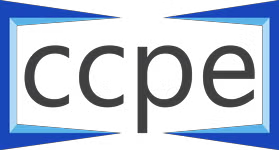 What is the Excellence in Teaching Act (ETA)?
The Excellence in Teaching Act (ETA is a legislative bill passed in the state of Nebraska designed to attract new teachers and upskill existing teachers. It was created in April 2009 when the Nebraska Legislature approved LB547 and revised the Attracting Excellence to Teaching Program created in 2006 to become the Excellence in Teaching Act.
The ETA grants the Nebraska Coordinating Commission for Post-secondary Education (CCPE) and the State Board of Education the authority to set forth rules and regulations to carry out the Act. The ETA is comprised of three main components.
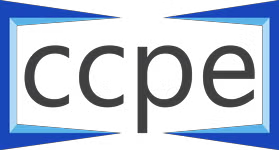 ETA Programs Overview
The Attracting Excellence in Teaching Program (AETP)
The Attracting Excellence in Teaching Program – Student Teaching (AETP - ST)
The Enhancing Excellence in Teaching (EETP - ST)
The purpose of the Attracting Excellence to Teaching Program is to:
Attract outstanding students to major in teacher shortage areas at the teacher education programs at Nebraska colleges and universities.
Retain resident students and graduates as teachers in Nebraska schools; and
Establish a loan contract that requires a borrower to obtain employment as a Nebraska teacher upon graduation from a college or university.
The Attracting Excellence to Teaching - Student Teaching (AETP-ST) provides a one-time forgivable loan to eligible students who are enrolled in an undergraduate or graduate teacher education program at an eligible Nebraska institution working towards their initial certificates to teach in Nebraska during their student teaching semester.
The Enhancing Excellence in Teaching Program (EETP) provides forgivable loans to Nebraska teachers enrolled in an eligible graduate program at an eligible Nebraska institution.
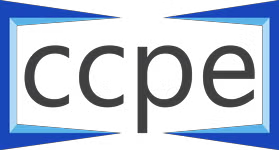 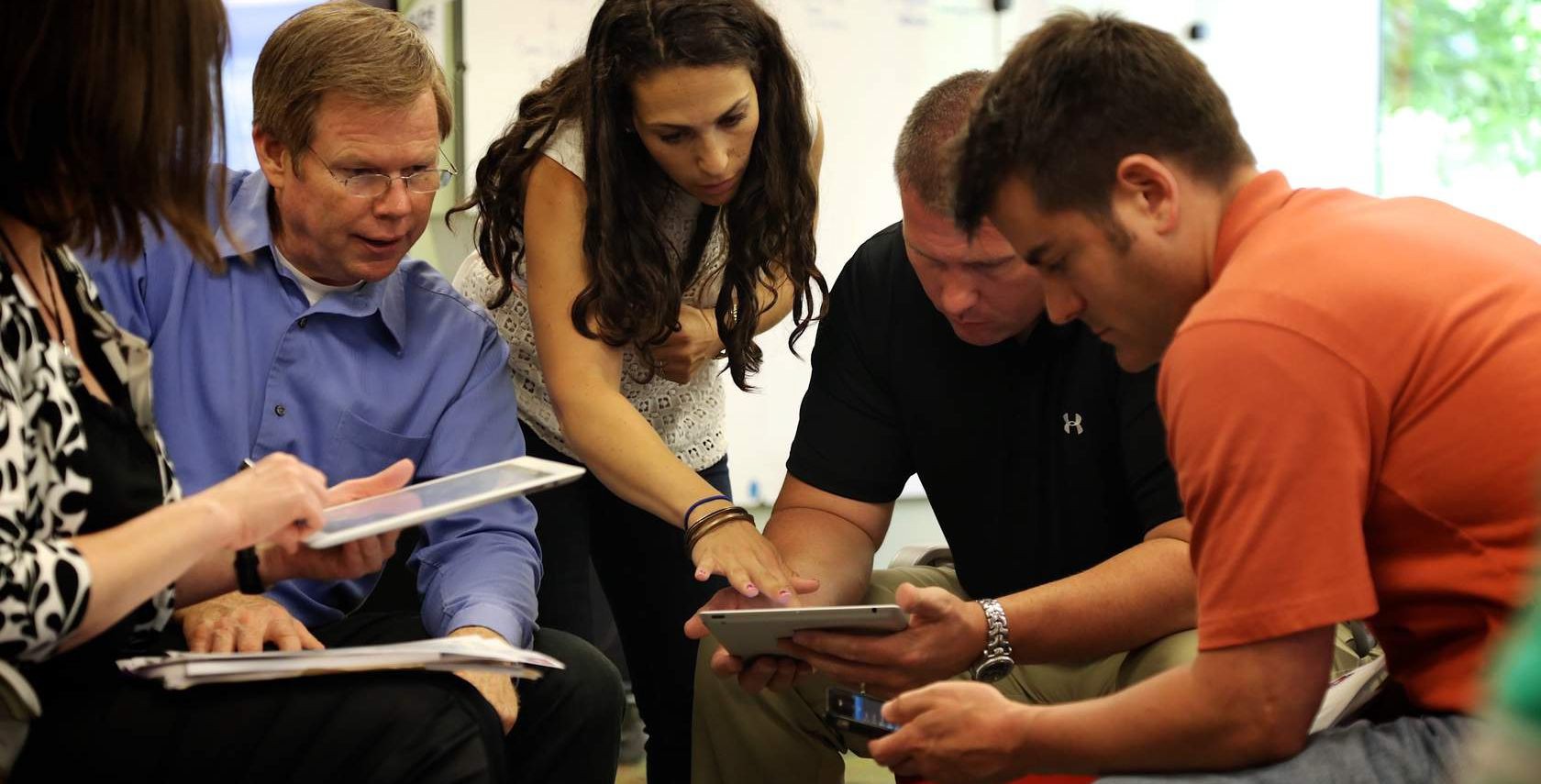 Attracting Excellence in Teaching Program – Student Teaching (AETP-ST) Overview
The Attracting Excellence in Teaching – Student Teaching Program (AETP-ST) provides a one-time forgivable loan to eligible students who are enrolled in an undergraduate or graduate teacher education program at an eligible Nebraska institution working towards their initial certificates to teach in Nebraska during their student teaching semester.
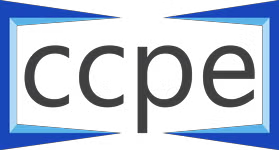 AETP-ST Eligibility
An eligible student must meet the following criteria to be considered for AETP-ST funds:
Is a full-time student enrolled in 24 semester undergraduate credit hours or 18 semester graduate credit hours of classroom, laboratory, clinical, practicum, or independent study coursework in a 12 month period;
Is enrolled in an undergraduate or graduate teacher education program at an eligible Nebraska institution that is accredited by a regional accrediting agency recognized by the United States Department of Education as determined to be acceptable by the Board, has a teacher education program accredited by the State Department of Education, and, if a privately funded college or university, has not opted out of the program pursuant to rules and regulations;
Is majoring in a teacher shortage area, as determined annually by the Commissioner of Education;
Is working toward his/her initial certificate to teach in Nebraska;
Is a resident student, as defined in Section 85-502 R.R.S. or, if enrolled in a privately funded eligible institution, would be deemed a resident student if enrolled in a state-funded eligible institution;
Has a minimum cumulative GPA of 3.0 or has graduated in the top quarter of his or her high school class;
Agrees to complete the teacher education program that he or she is enrolled in and to complete the major on which his or her eligibility is based within five years of the initial AETP award; and
Commits to become certified with an endorsement in a teacher shortage area and teach in an accredited or approved public or private Nebraska school at least a portion of the time in said teacher shortage area.
Will be student teaching during the award year
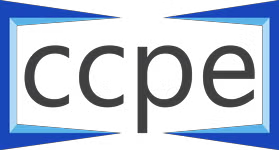 How Does the AETP-ST Work?
Eligible students may apply for an AETP-ST loan in an amount of $3,000 that would be awarded during their student teaching semester. 
In return for receiving an AETP-ST loan, the student agrees to complete the teacher education program that s/he is currently enrolled in and commits to becoming certified and to teach full-time in an accredited or approved public or private school in Nebraska. If the student meets the loan forgiveness obligations, loans will be forgiven, beginning after the first two years of full-time teaching, in an amount up to $3,000 for each year of teaching or in an amount up to $6,000 for each year of teaching if the student teaches in a school district that has been classified as very sparse or in a school building in which at least 40% of the students qualify for the poverty factor.
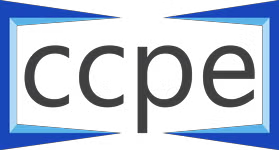 AETP-ST Loan Forgiveness Obligation
Upon successful completion of student teaching, AETP-ST recipients are forgiven $1000 of AETP funds received. Following successful completion of the teacher education program and major for which the AETP loan was awarded, the loan recipient becomes certified, is employed as a full-time teacher in a Nebraska school within six months of graduation, and otherwise meets the requirements of the signed contract between the student applicant and the State Department of Education, AETP loans will be forgiven in the following manner, beginning at the end of the third year of teaching full-time following program completion:
Recipient is forgiven up to $3,000 of AETP funds received, OR
If recipient is teaching in a school district that is in a local system classified in the very sparse cost grouping or in a school building considered low-income in which at least 40% of students qualified for free lunches, as determined by the State Department of Education, will be forgiven up to $6,000 of AETP funds received
Each following year of full-time teaching, the recipient will be forgiven up to $3,000 OR $6,000 (depending on school designation) of AETP funds received until the recipient's outstanding AETP loan balance is exhausted.
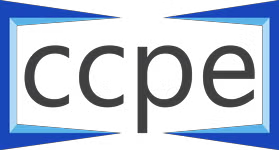 If the recipient does not meet the loan forgiveness obligations described above, then the loan must be repaid, with interest accruing as of the date the borrower signed the contract.
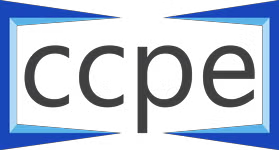 AETP-ST Application Process Overview
Roles and Responsibilities
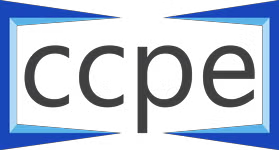 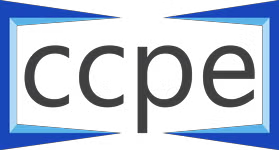 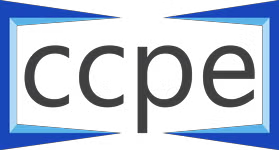 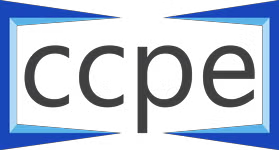 AETP-ST Application Process Overview
Application Flow
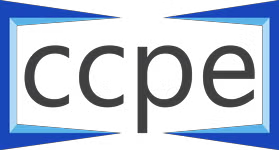 Step 1 – Application Submission
The application process begins when an Applicant submits a new application. The application is captured in ETA system and becomes available for review by IHE Coordinators and ETA Specialists.
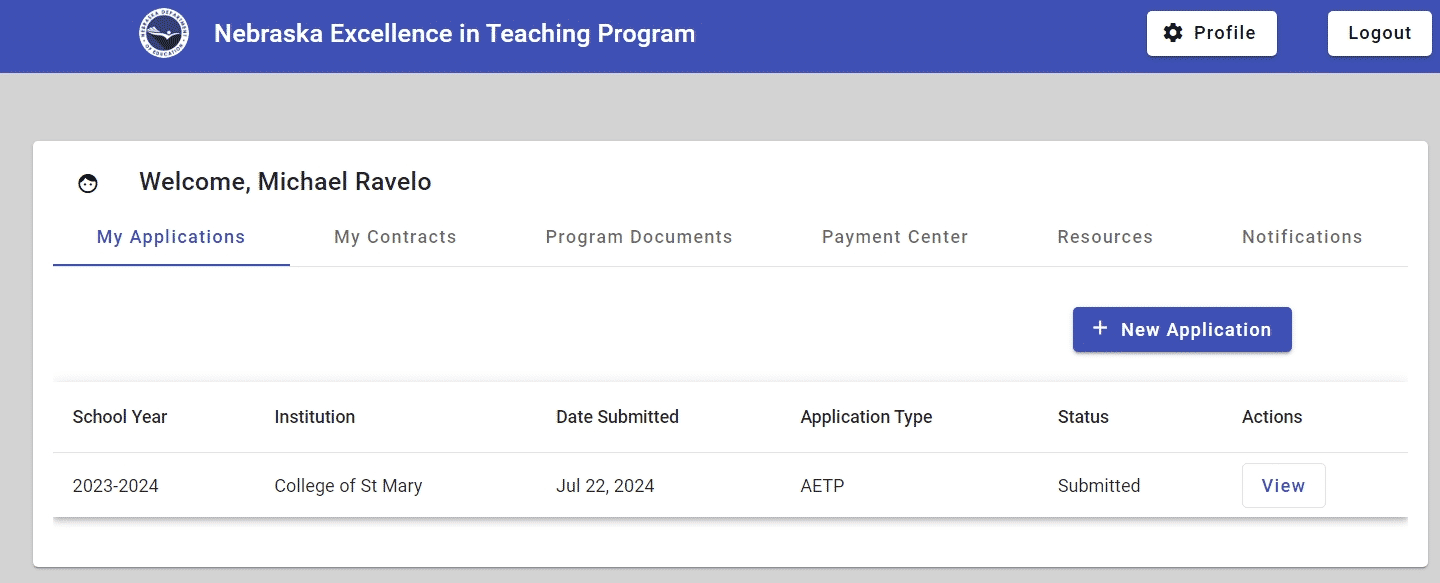 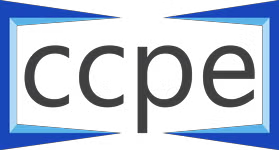 Step 2 – IHE Review
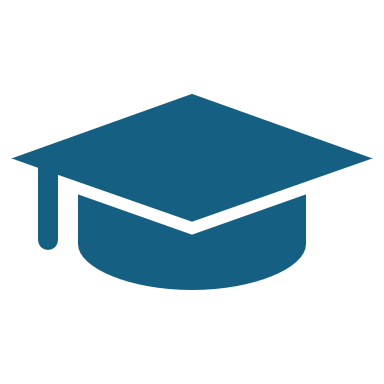 After an application is submitted, it is reviewed by the IHE coordinator representing the Applicant's Institution of Higher Education. The IHE coordinator performs basic verification of the Applicant's:
State residency 
Enrollment status 
Program of study
If the IHE coordinator denies the application, it is routed back to the Applicant.
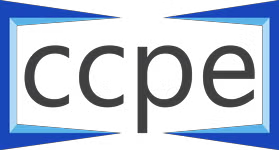 Step 3 – ETA Specialist Review
Applications approved by the IHE Coordinator are routed to an ETA Specialist who reviews the Applicant's program eligibility and determines loan award amounts.
Applications that are denied are routed back to the Applicant.
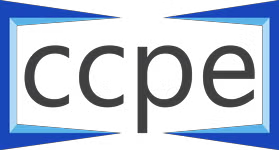 Step 4 – Contract Generation
Once the application is approved by the IHE Coordinator and the ETA Specialist, the ETA Specialist generates loan contract documents which are routed back to the applicant.
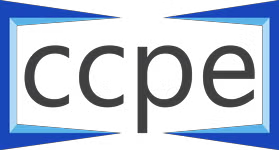 Step 5 – Applicant Signs Contract
The Applicant receives a notification that their contract documents are ready for signature. Once the Applicant signs the documents, they are routed back to the ETA Specialist for countersignature.
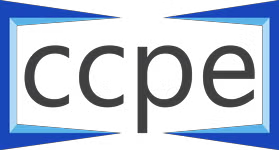 Step 6 – ETA Specialist Countersigns the Contract
The contract signed by the Applicant is routed back to the ETA Specialist for signature.
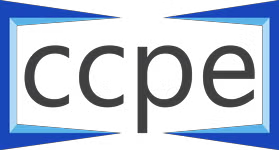 Registering for an ETA account:
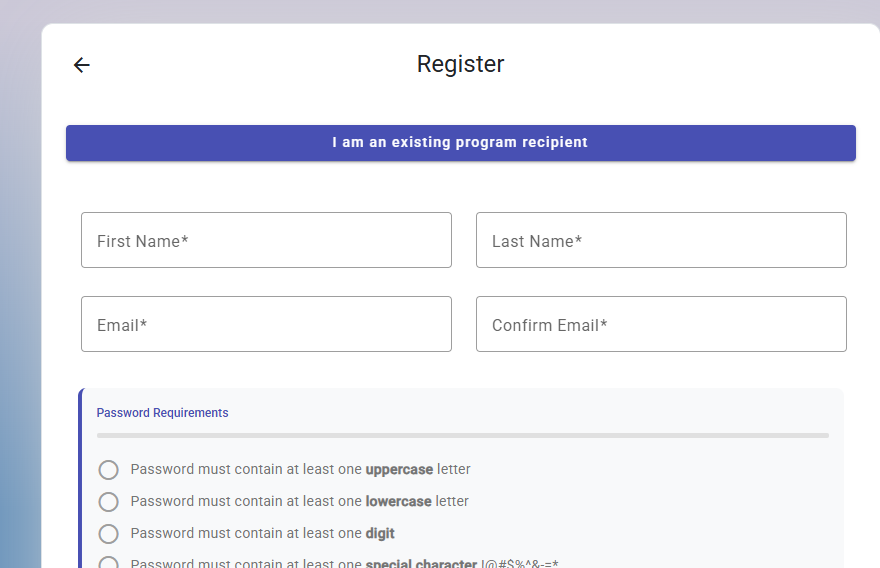 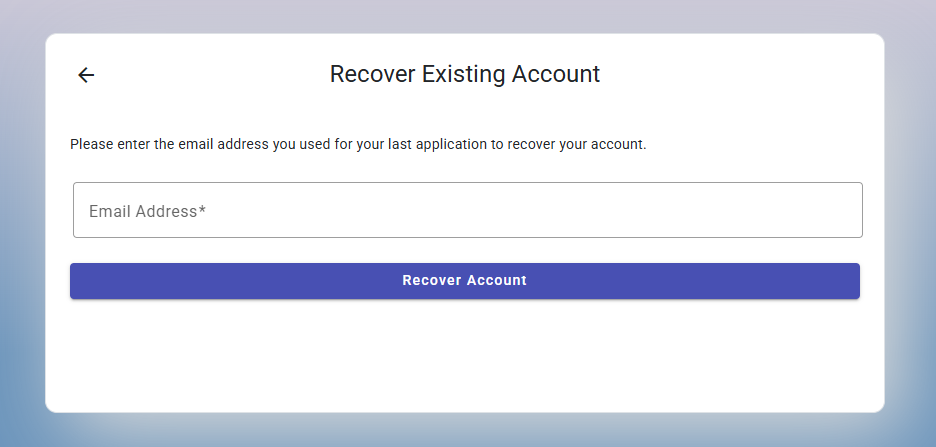 If you are a past recipient of any of the three ETA forgivable loan programs: EETP, AETP, or AETP-Student Teaching, you will need to first select “I am an existing program recipient”. This is will prompt you to enter you email address. This is how you will register for you ETA account.
Registering an ETA Account
Accessing the ETA Application
To get started, users should enter https://eta.education.ne.gov/login into their browser. 

The ETA application supports modern browsers such as:
Microsoft Edge
Google Chrome
Mozilla Firefox

Watch the video tutorial for more information on creating an ETA Account.
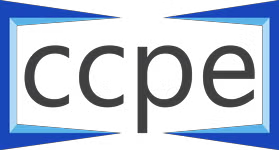